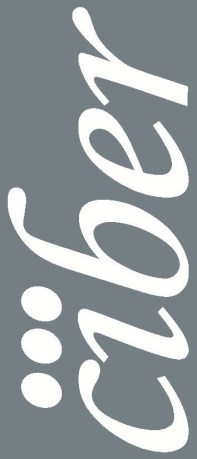 Título
Autor@s:
IP responsable:grupo CIBERSAM/red/centro de investigación:
Formato preferido: a) poster y presentación corta
b) Presentación oral en mesa
IX Laboratorio de ideas CIBERSAM  
Vitoria, 26 y 27 de Mayo de 2022
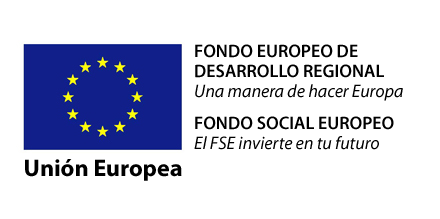 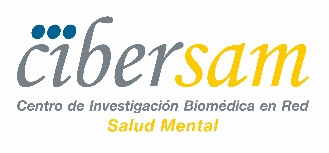 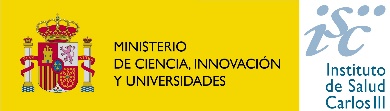 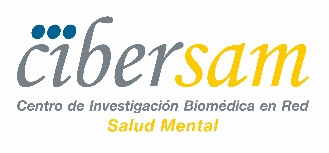 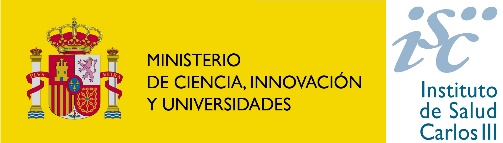 Resumen de la idea/Abstract

Hipótesis y objetivos/Hyphotesis-Aims

Resultados preliminares (si los hay)/Preliminary Results

Posibilidades de interacciones o propuestas de colaboración/Collaboration Proposal